NOGRR255

Stephen Solis 
Principal, System Operations Improvement


IBRWG Meeting
August 11, 2023
NOGRR 255 – High Resolution Data Requirements
NOGRR 255 proposes several structural and requirement changes to help ensure ERCOT and Market Participants have the appropriate high-resolution data (Disturbance Monitoring Equipment (DME) for event analysis and model validation).
Should align with or exceed NERC Reliability Standards (PRC-002, PRC-028)
Should align with or exceed IEEE-2800-2022 Table 19 where appropriate.
Recognizes the need for DME at some load locations due to load trip events.
Allows sufficient time to install upon approval or notification new DME equipment
Allows sufficient time to modify existing DME equipment
Requires PMU streaming to ERCOT for specified locations
Structure changes meant to better segregate requirements for different DME 
IBR DME requirements separated into Section 6.1.4 similar to NERC’s proposed separation of  PRC-028 from PRC-002.
Implements maintenance or testing requirements to proactively ensure availability of DME data.
2
NOGRR 255 – Sections 6.1.4 and 6.1.5
Focus for IBRWG is Section 6.1.4 and 6.1.5 which focuses on DME requirements for IBRs
Allows easier synchronization with future revisions of PRC-028
6.1.4 Fault Recording, Sequence of Events Recording, and Phasor Measurement Unit Requirements for Inverter-Based Resources (IBRs) (new)
6.1.4.1 Fault Recording and Sequence of Events Recording Equipment Requirements (new)
6.1.4.1.1 Sequence of Events Recording Data Requirements (new)
6.1.4.1.2 Fault Recording Data and Triggering Requirements (new)
6.1.4.3 Phasor Measurement Unit Equipment Requirements (new)
6.1.4.4 Data Retention and Data Reporting Requirements of Fault Recording, Sequence of Events Recording, and Phasor Measurement Unit Equipment (new)

6.1.5 Maintenance and Testing Requirements

6.1.3.2.2 (e) Location Requirements will also be reviewed which could affect some IBRs.
3
NOGRR 255 – Sections 6.1
(1)  Disturbance monitoring equipment includes sequence of events recording equipment, fault recording equipment, dynamic disturbance recording equipment, and phasor measurement units. 
 
(a) Sequence of events equipment includes any device capable of recording circuit breaker position (open/close) that allows analysis of the root cause of a dynamic disturbance based on the order of occurrence of events.
(b) Fault recording equipment captures data associated with an abnormal event on the system, such as phase-to-phase faults, phase-to-ground faults, etc. and includes digital fault recorders, certain protective relays, fault recording-capable meters, and dynamic disturbance recording equipment.
(c) Dynamic disturbance recording equipment captures incidents that represent behavior of the power system during dynamic events, such as low frequency oscillations, abnormal under/over frequency, voltage excursions and system-wide transients. Some dynamic disturbance recording equipment can also serve as a phasor measurement unit.
(d) Digital fault recorders, at high speed, monitor and record the transient response of the power system and equipment during and just after a system fault or transient disturbance.  They are intelligent electronic devices that sample binary data (e.g., harmonics, frequency and voltage levels) during power system transients, using communications to retrieve fault, disturbance and sequence of event records and store that data in a digital format.
(e) Phasor measurement involves measuring synchronized phasors, frequency, and rate of change of frequency of the power system with accuracy in the order of one microsecond and is typically performed by a phasor measurement unit.  Phasor measurement unit constantly record data and periodically overwrite data.
4
NOGRR 255 – Sections 6.1.4
(1)    Inverter-Based Resources (IBRs) include any source of electric power connected to the ERCOT System via power electronic interface that consists of one or more IBR unit(s) capable of exporting active power from a primary energy source or energy storage system.  An IBR unit is an individual inverter device or group of multiple inverters connected together at a single point of connection. An IBR unit may be an inverter, converter, wind turbine generator, or HVDC converter.
(2)	All transmission connected IBR facilities at 60 kV and above with gross aggregated capacity of 20 MVA or above at a single site are subject to all requirements in this section.
(3)	By December 31, 2024, Facility owners shall install at least 50% of the new fault recording and sequence of events recording equipment identified in this section, and 100% of the new fault recording and sequence of events recording equipment by December 31, 2025.
ERCOT’s location requirements to IBR facilities at 60kV and above with gross aggregated capacity of 20 MVA extend beyond NERC’s reflecting ERCOT’s high level of IBR penetration, IBR ride-through performance failures and model quality issues.
ERCOT’s proposed installation deadlines reflect ERCOT’s pre-existing DME requirements for a large portion of IBRs and the urgency of getting DME data that aligns with NOGRR 245 implementation dates.
5
NOGRR 255 – Sections 6.1.4.1
(1)   Required fault recording equipment shall be time synchronized with a Global Positioning System-based clock, or ERCOT approved alternative, with sub-cycle (<1 microsecond) timing accuracy and performance of Coordinated Universal Time (UTC), with or without a local time offset for Central Prevailing Time (CPT).
(2)	Required sequence of events recording equipment shall be time synchronized with a Global Positioning System-based clock, or ERCOT-approved alternative, with +/- 100 microseconds of Coordinated Universal Time (UTC), with or without a local time offset for Central Prevailing Time (CPT).
IEEE-2800-2022 states that “All IBR plant–level monitoring devices (sequence of event recorder, digital fault recorder, dynamic disturbance recorder, and power quality meter) shall be synchronized to UTC with ± 1 μs time accuracy, preferably using IEEE 1588–compliant devices, that implement either the IEEE C37.238 or IEC/IEEE 61850-9-3 application profiles intended for the utility industry.
IEEE-2800-2022 states that “The IBR unit–level monitoring devices shall be synchronized to UTC with ± 100 μs time accuracy.”
6
NOGRR 255 – Sections 6.1.4.1.1
(1) Generation Resource owners and ESR owners shall have sequence of events data for:
	(a)  All circuit breaker positions;
	(b)  For at least one IBR unit connected to the last 10% of each 	collector	feeder length:
		(i) All fault codes;
		(ii) All Fault alarms;
		(iii) Change of operating mode;
		(iv) High and low voltage ride-through;
		(v) High and low voltage frequency ride-through; and
		(vi) Control system command values, reference values, and 		feedback signals.
Aligns with PRC-028 R1
May need additional synchronization with latest draft.
7
NOGRR 255 – Sections 6.1.4.1.2(1)
(1)	Generation Resource owners and ESR owners shall have fault recording data to determine the following electrical quantities for each triggered fault recording record:
         (a) 	Generation Resource or ESR level fault recording data:
(i) Time stamp;
(ii)  Phase-to-neutral voltage for each phase on high side of the MPT;
(iii) Each phase current and the residual or neutral current on high side of the MPT;
(iv) Active and reactive power on high side of the MPT;
(v) Frequency and df/dt data for at least one generator-interconnected bus measurement; and
(vi) If applicable, dynamic reactive device input/output such as voltage, current, and frequency.
(vii) Applicable binary status.
(b)	Individual IBR unit fault recording data from at least one IBR unit connected to the last 10% of each collector feeder length:
(i) Each AC phase-to-neutral or phase-to-phase voltage, as applicable, at IBR unit terminals or on high side of the IBR unit transformer;
(ii) Each AC phase current and the residual or neutral current, as applicable, on IBR unit terminals or on high side of the IBR unit transformer; and
	(iii) DC bus current and voltage.
Attempts to align with and exceed PRC-028 R2 and align with IEEE 2800-2022 (Table 19)
May need additional synchronization with latest draft of PRC-028.
8
NOGRR 255 – Sections 6.1.4.1.2(2)
(2)  Fault recording equipment shall meet the following requirements for both Generation Resource or ESR level and individual IBR unit level as described in paragraph (1) above: 
(a) Triggering for at least the following:
(i) Neutral (residual) overcurrent of 0.2 p.u. or less of rated current transformer secondary current;
(ii) Phase under-voltage below 0.9 p.u. for two cycles or longer; 
(iii) Phase over-voltage greater than 1.1 p.u. for two cycles or longer;
(iv) Phase overcurrent of  1.5 p.u. or less of rated current transformer secondary current or protective relay tripping for all protection groups;
(v) Frequency below 59.3 Hz or above 60.6 Hz; and
(vi) Frequency rate of change for low frequency of -0.08125 Hz/sec or high frequency of 0.125 Hz/sec;
(b) Minimum recording rate of:
(i) 128 samples per cycle for any Fault recording equipment installed on or replaced after January 1, 2024; 
(ii) 16 samples per cycle for any Fault recording equipment installed prior to January 1, 2024 but set as close to 128 samples per cycle as the equipment allows; and
(c) A single record or multiple records that include pre-trigger record length of at least two cycles and a total record length of at least 5 seconds for the same trigger point.
Attempts to align with and exceed PRC-028 R3 and align with IEEE 2800-2022 (Table 19) 
May need additional synchronization with latest draft of PRC-028.
9
NOGRR 255 – Sections 6.1.4.3
(1)  Phasor measurement unit equipment shall be time synchronized with a Global Positioning System-based clock, or ERCOT-approved alternative, with sub-cycle (<1 microsecond) timing accuracy and performance of Coordinated Universal Time (UTC), with or without a local time offset for Central Prevailing Time (CPT).
(2)  Recorded electrical quantities shall have continuous recording and be:
(a)	Provided in IEEE C37.118.1-2011 or later, IEEE Standard for Synchrophasor format;
(b)	A minimum output recording rate of 60 samples per second;
(c)	A minimum input sampling rate of 960 samples per second; and
(d)	Transmitted to an ERCOT phasor data concentrator via a communication link or stored locally per retention requirements in Section 6.1.4.4. 
(3)  Recorded electrical quantities shall include the following:
(a)	Time stamp;
(b)	Phase-to-neutral voltage, or phase-to-phase voltage magnitude/angle data for each phase from at least one generator-interconnected bus measurement;
Single phase current magnitude/angle data for each phase on the high or low side of an MPT that represents the flow from one or multiple IBR units behind the MPT; 
Frequency and df/dt data for at least one generator-interconnected bus measurement; and
(e)  Calculated active and reactive power output on the high or low side of the MPT that represents the flow from one or multiple IBR units behind the MPT.
Attempts to align with and exceed PRC-028 R4-R6 and align with IEEE 2800-2022 (Table 19) 
May need additional synchronization with latest draft of PRC-028.
10
NOGRR 255 – Sections 6.1.4.4
(1) A Generation Resource owner or ESR owner required to have and maintain data regarding electrical quantities shall maintain and retain the data for the maximum period the equipment allows and at a minimum for:
(a) A rolling 30 calendar day period for all data;
(b) At least three years for event data used for model validation in accordance with NERC Reliability Standards; and
(c) At least three years for event data provided to ERCOT, the NERC Regional Entity, or NERC via written request recorded in the context of an ERCOT, NERC Regional Entity, or NERC-initiated event analysis or review.
(2) Each Generation Resource owner and ESR owner shall provide to the requesting Entity, upon request, fault recording, sequence of events recording, and Phasor measurement unit data locations as follows:
(a) Data for 30 calendar days, including the day the data was recorded;
(b) Data subject to item (2)(a) above within seven calendar days of a request unless the requestor grants an extension;
(c) Sequence of events data in ASCII Comma Separated Value (CSV) format as follows:  Date, Time, Local Time Code, Substation, Device, State;
(d) Fault recording and phasor measurement unit data in electronic files formatted in conformance with Institute of Electrical and Electronic Engineers (IEEE) C37.111, IEEE Standard for Common Format for Transient Data Exchange (COMTRADE), revision C37.111-1999 or later; 
(e) Data files named in conformance with IEEE C37.232, revision C37.232-2011 or later; and
(f) If available, fault recording data in electronic files in SEL ASCII event report (.EVE), compressed ASCII (.CEV), Motor Start Report (.MSR) and Sequential Events Recorder record (.SER) format.
Attempts to align with and exceed PRC-028 R7 and align with IEEE 2800-2022 (Table 19) 
Recognizes ERCOT usage of other available relay event file data
11
NOGRR 255 – Sections 6.1.5
(1) Each Market Participant with dynamic disturbance recording, phasor measurement recording, fault recording, or sequence of events recording equipment identified by Section 6.1.2, Section 6.1.3, and Section 6.1.4, shall maintain and test recording equipment as follows:
(a) Calibrate the recording devices at installation and when records from the equipment indicate a calibration problem;  
(b) Maintain phasor measurement recording equipment to ensure a minimum availability of good data quality of at least 95% on a rolling 30 day basis if transmitted to an ERCOT phasor data concentrator via a communication link;
(c) 	Maintain phasor measurement recording equipment to ensure data stored locally is available upon request by verifying data availability and quality at least once every 30 calendar days, or institute an automated notification system to detect when the equipment ceases recording required data or fails to timely refresh the data.
(2) Each Market Participant with dynamic disturbance recording equipment, phasor measurement recording, fault   recording, or sequence of events recording equipment identified by Section 6.1.2, Section 6.1.3, and Section 6.1.4 shall, within 30 calendar days of the discovery of a failure of the required data production, either:
(a) Restore the recording capability, or
(b) Notify and submit to ERCOT a plan and timeline for the equipment to have recording capabilities restored.
Exceeds proposed PRC-028 R8 which is reactive and not proactive; DME data is critical for event analysis and model validation and should be maintained, tested, and fixed proactively
ERCOT has received an unacceptable amount of unavailable data responses from Resource Entities indicating inadequate maintenance and testing.
12
NOGRR 255 – Sections 6.1.3.2.2(e)
(e) For any Generation Resource or ESR that has experienced a frequency or voltage ride-through failure, ERCOT may require installation of a phasor measurement unit and transmission of the data to an ERCOT phasor data concentrator via a communication link.  The Generation Resource or ESR owner shall install the phasor measurement unit at a location specified by ERCOT as soon as practicable but no longer than 18 months after ERCOT notifies the Entity it must install the equipment, and shall transmit the data within 60 days of installing required recording equipment.
Allows ERCOT to monitor in real-time and quickly assess failures and model quality discrepancies for resources that experience failures.
Entities can voluntarily make PMU data available to stream and potentially avoid some RFI requests from ERCOT.
13
Questions
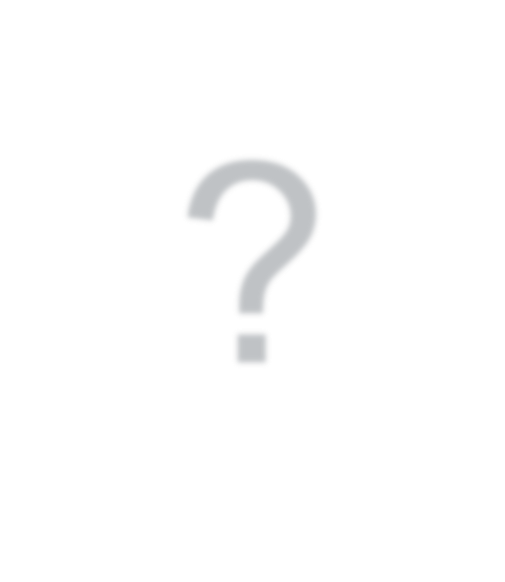 ?
14